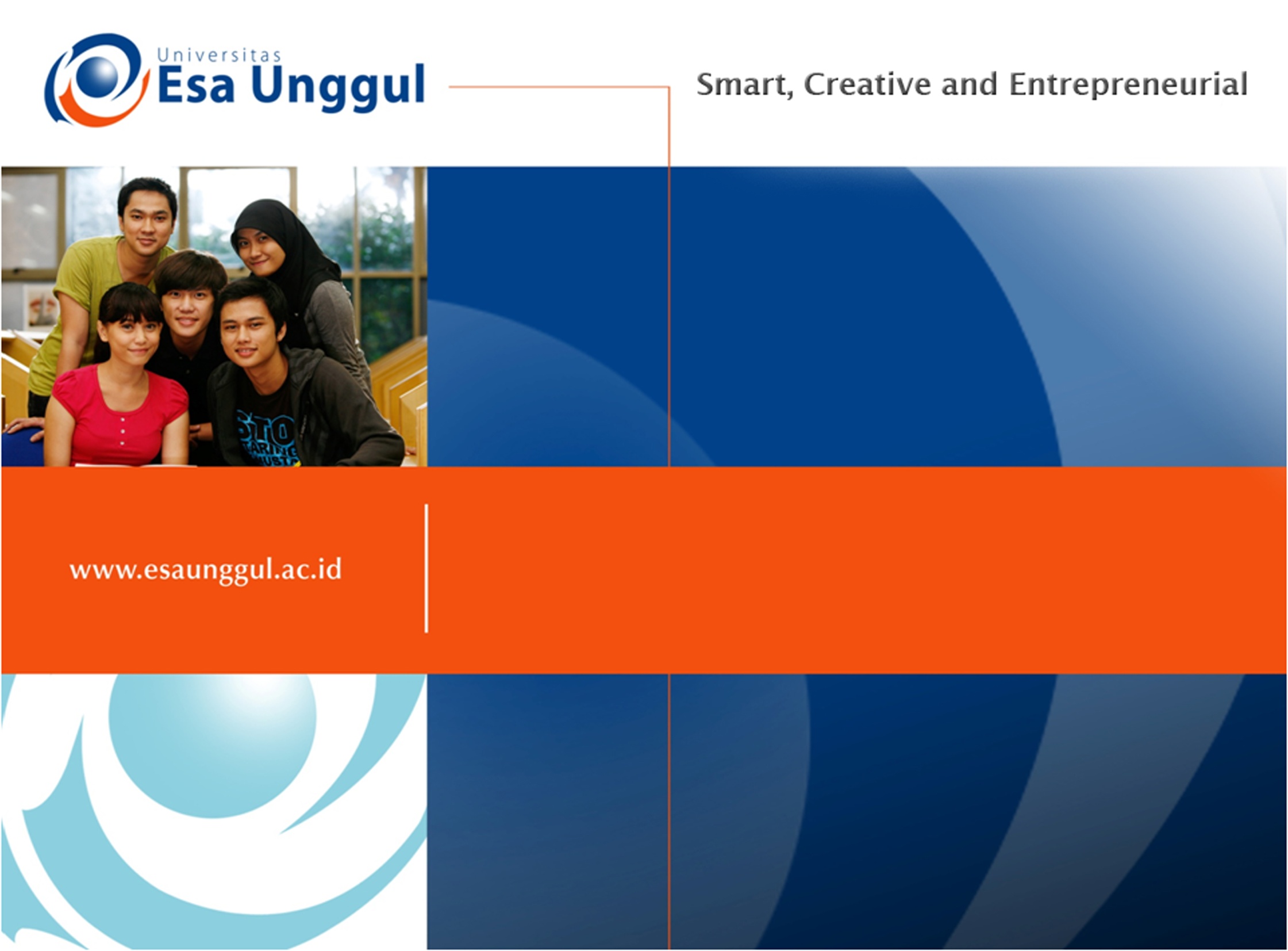 BENTUK BANGUNAN DENGAN LINGKUNGAN
PERTEMUAN 6
OSKAR JUDIANTO SSn., MM., MDs.
DESAIN PRODUK
FAKULTAS DESAIN dan INDUSTRI KREATIF
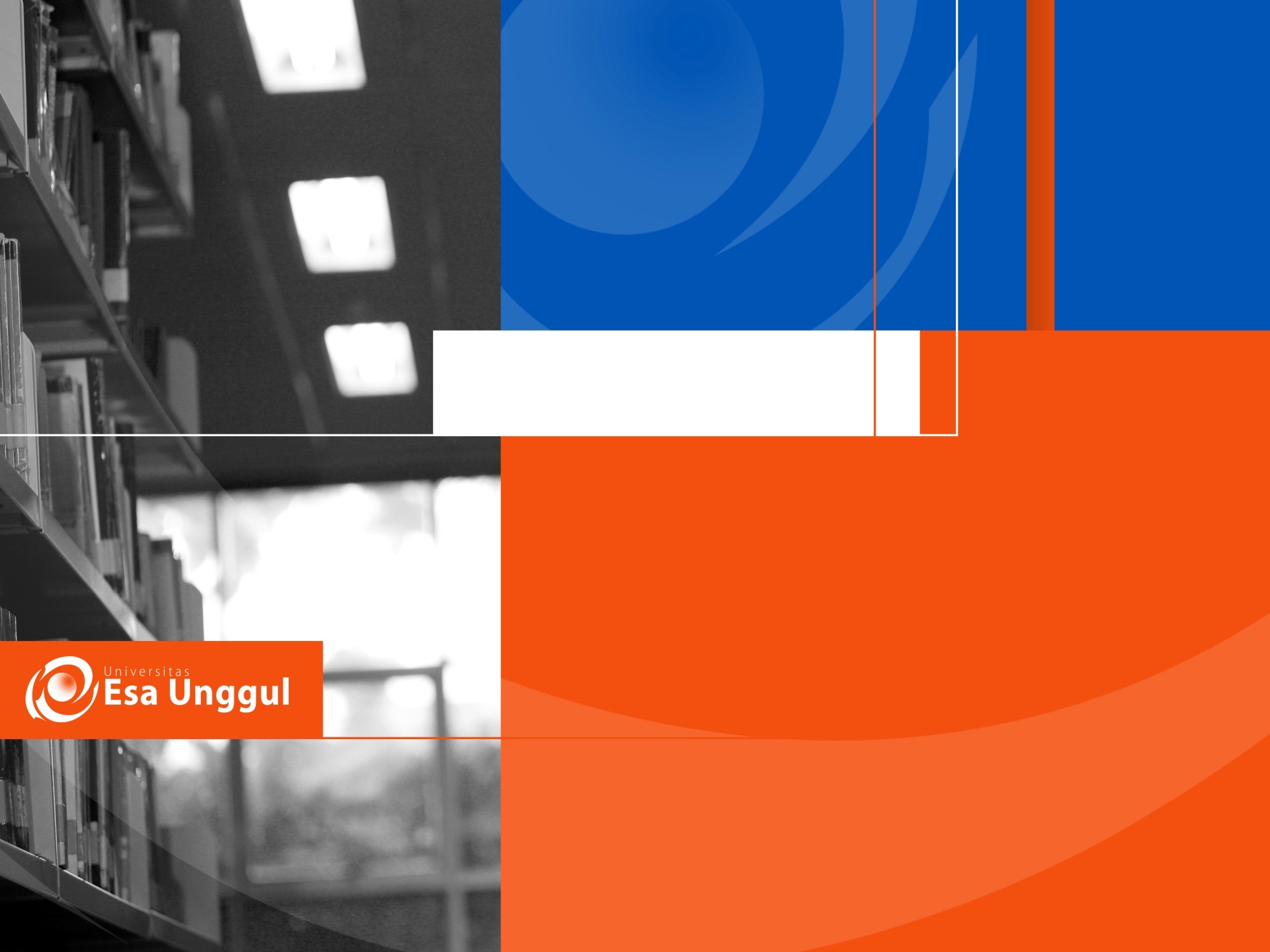 Materi Sebelum UTS
01. Pengantar Gambar Bentuk
02. Bentuk Benda Dasar
03. Bentuk Benda Dasar Berarsir
04. Bentuk Benda Dasar Bertekstur
05. Bentuk Bangunan
06. Bentuk Bangunan Dengan Lingkungan
07. Bentuk Bangunan Dengan Situasi
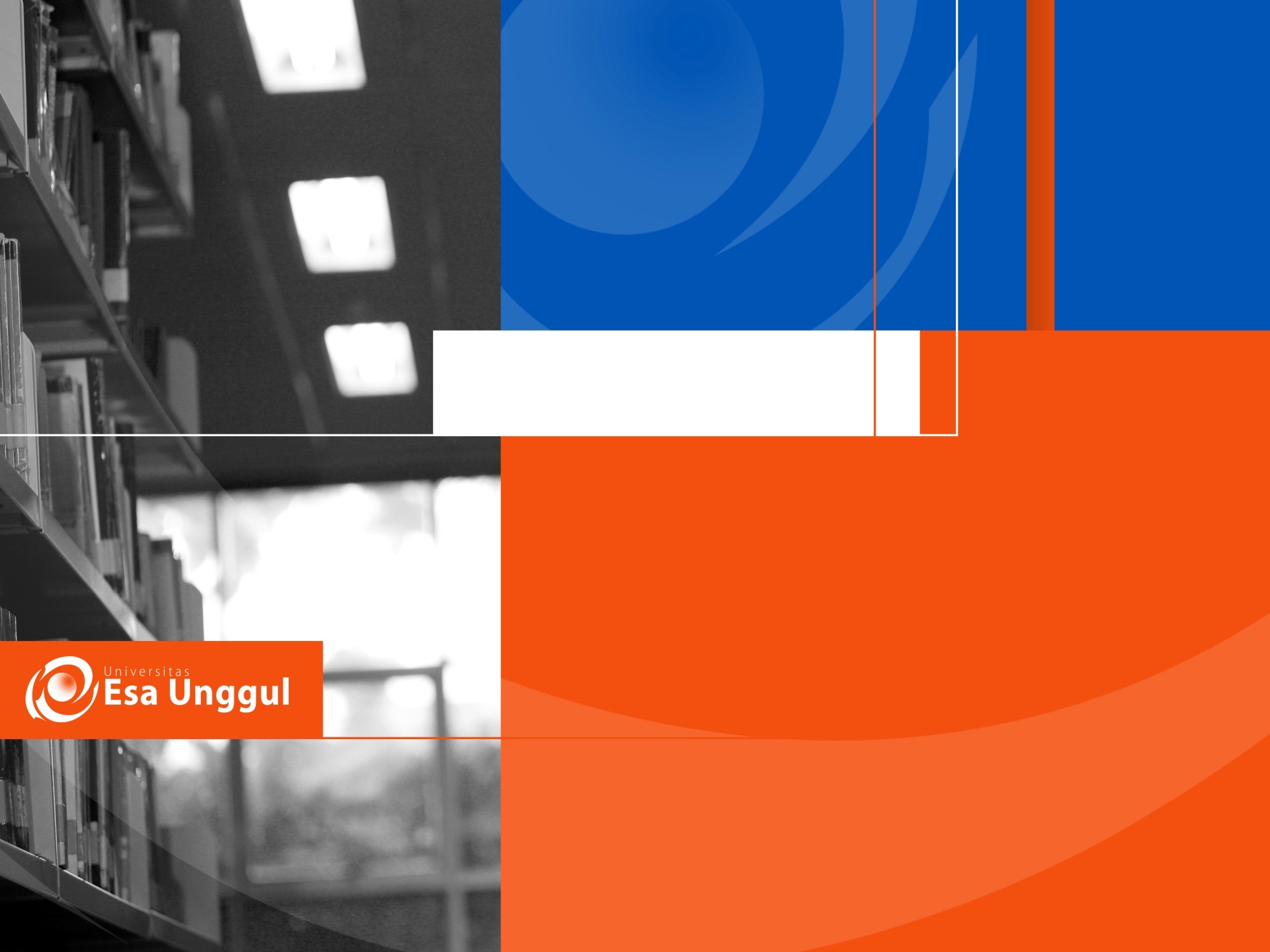 Materi Setelah UTS
08. Bentuk Tumbuhan Kecil
09. Bentuk Tumbuhan Besar
10. Bentuk Sekelompok Tumbuhan
11. Bentuk Bingkai
12. Bentuk Benda Dengan Cahaya Khusus
13. Bentuk Bangunan Dengan Lingkungan
14. Gambar Suasana
i
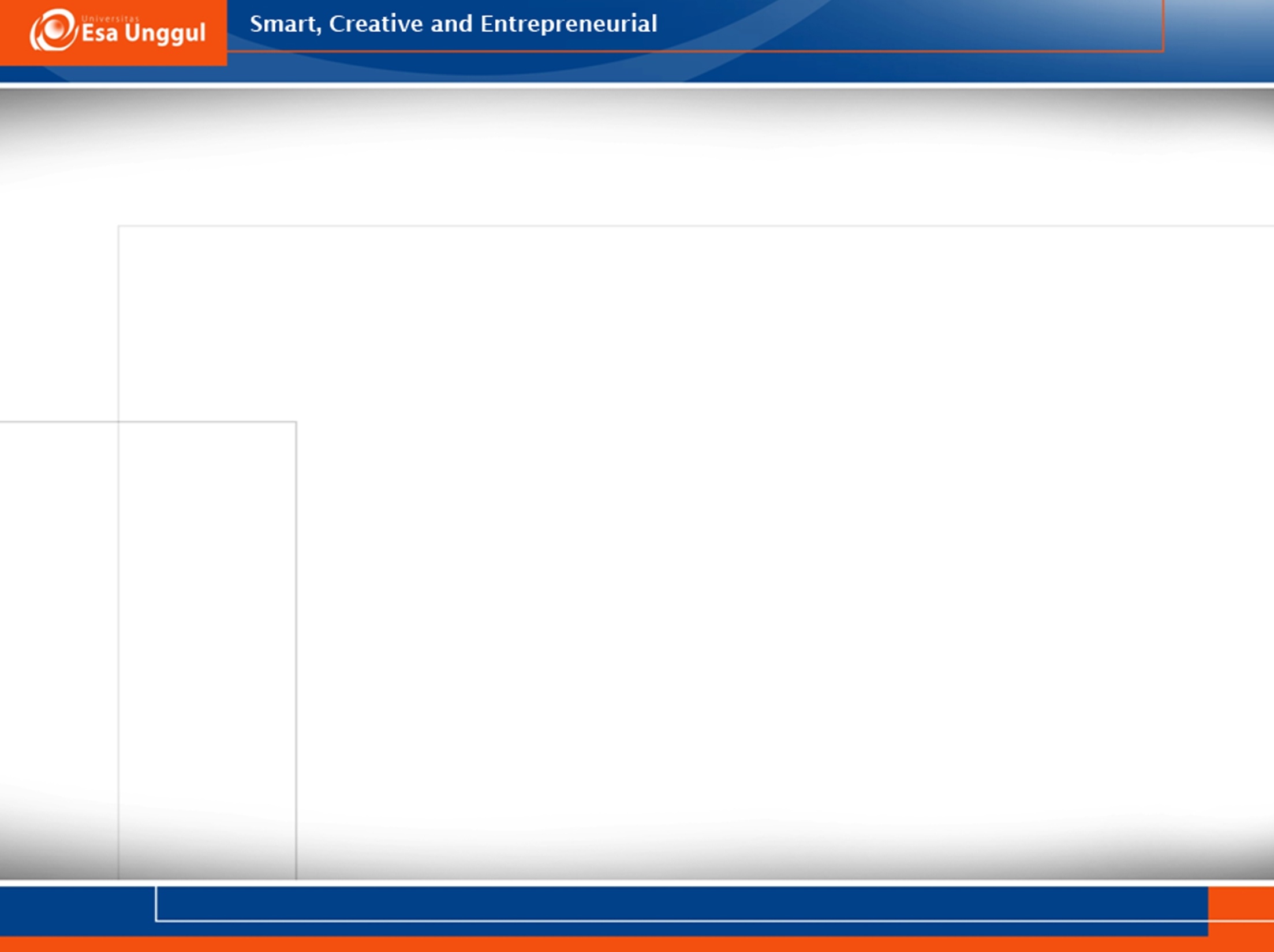 Penggabungan antara bentuk organis dan bentuk simetris.

	- Penggunaan unsur bentuk dasar.
	- Penggunaan background
	- Teknik arsir
	- Komposisi ruang.
	- Penguasaan bidang gambar (benda)  terhadap ruang  	  gambar ( kertas ).
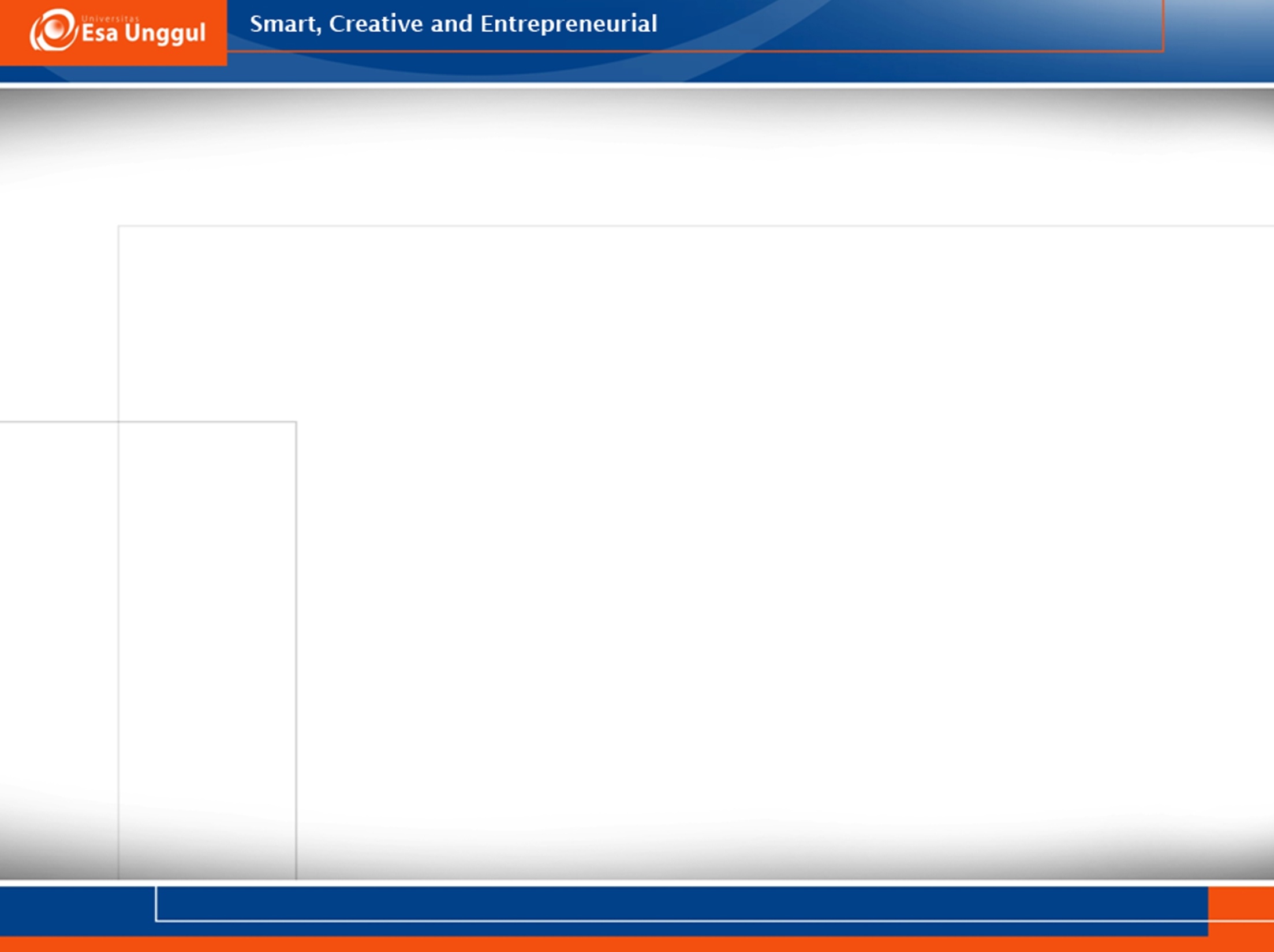